City of Blaine Council: ORD 19-2928
Alteration of Boundary Ridge Subdivision: Lot 1, Division 2
May 13 at 6:00 PM

435 Martin Street
Suite 4000
Blaine, WA 98230
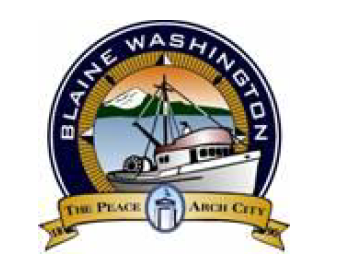 Stacie Pratschner, AICP, RPA
Community Development Director

City of Blaine Community Development Services
Project Location
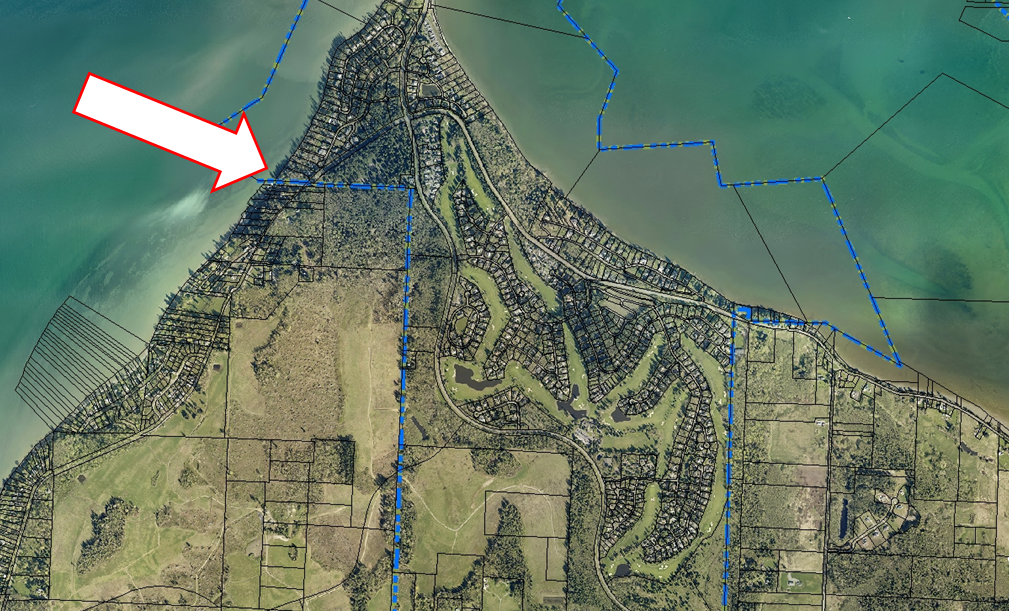 2
Boundary Ridge – Division 2
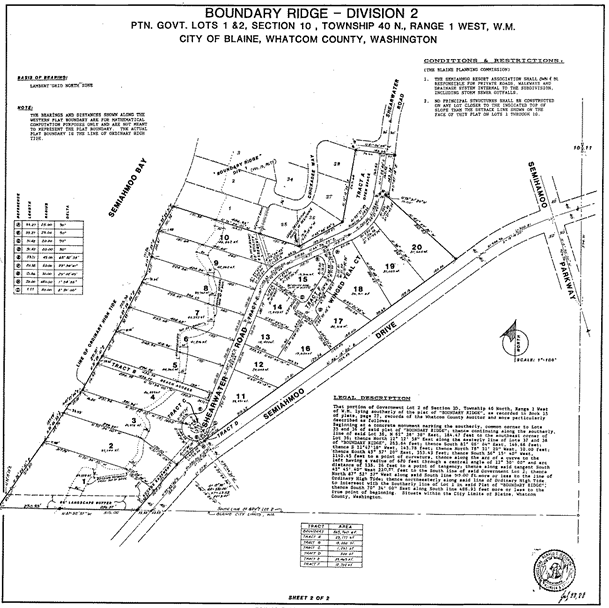 3
Existing Buffers
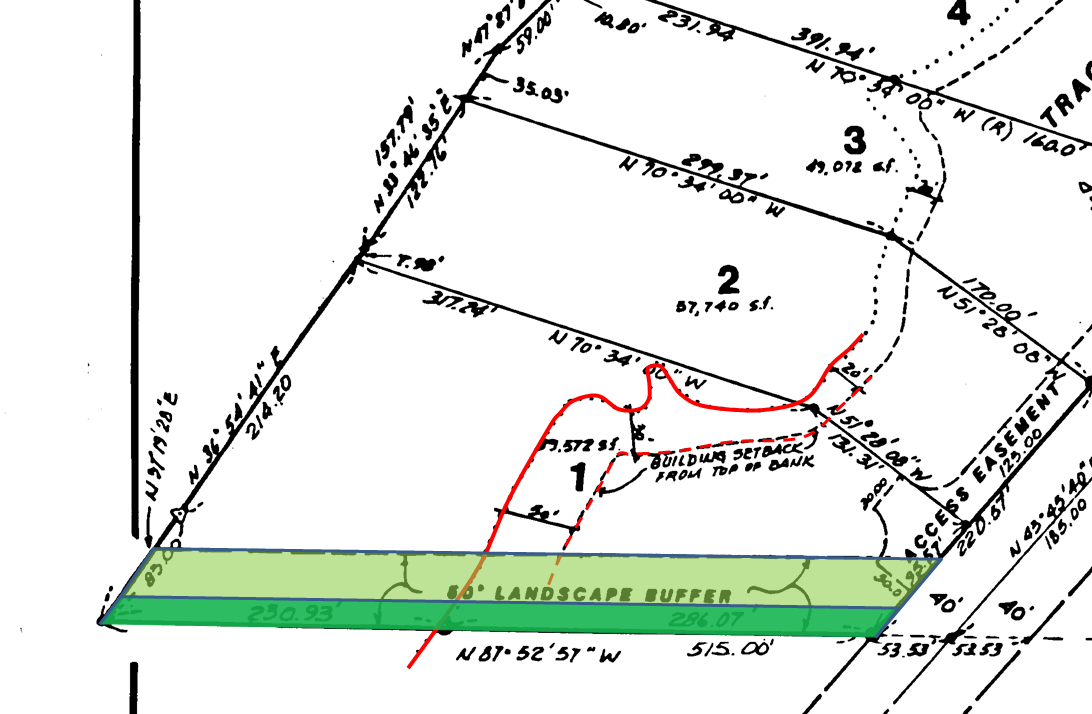 4
Proposed Buffer Reduction
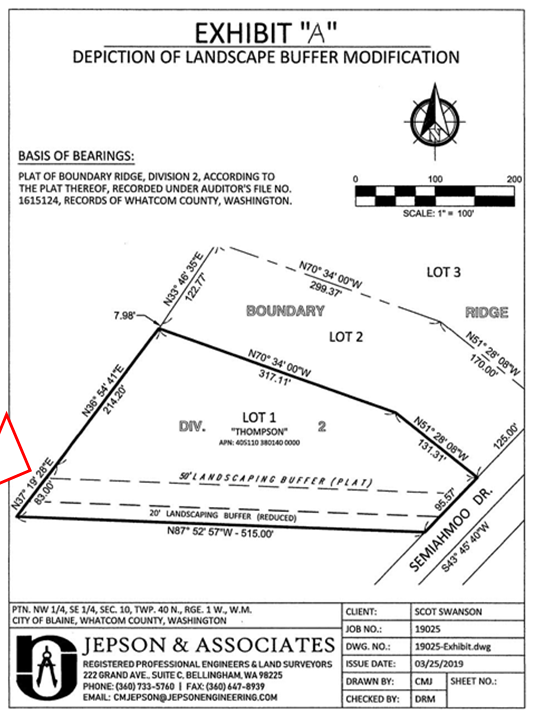 RCW 58.17.215

  Public notice 

  Plat alteration
5
City of Blaine Council: ORD 19-2928
City website: 

www.ci.blaine.wa.us
Questions?

      
     Call Stacie Pratschner at 360-332-8311

     Email to spratschner@cityofblaine.com
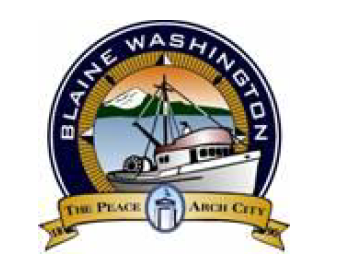 Stacie Pratschner, AICP, RPA
Community Development Director

City of Blaine Community Development Services